A
B
.                                      .
.
A
B
.                                      .
A                                                                     B
.                                      .
A
B
Đoạn thẳng AB
A
B
Đường thẳng AB
A
B
C
Ba điểm A, B, C cùng nằm trên một đường thẳng.
                  A, B, C là ba điểm thẳng hàng.
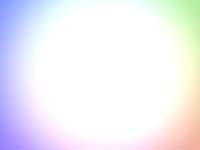 Bài 1 :